19. Ostatní účinky a použití ionizujícího záření
Ionizační hlásiče kouře

Kouř ovlivňuje chemické složení vzduchu, který je ionizován malým zdrojem -záření – pozorují se změny ionizačního proudu v detektoru

Radionuklidové baterie

Tepelná energie uvolněná při absorpci záření se přeměňuje na energii elektrickou (např. pomocí termočlánků)

Radionuklidové světelné zdroje

Jsou založeny na emisi viditelného světla při absorpci ionizujícího záření (viz scintilační  detektory).
Obsahují luminofor a příměs radioaktivního nuklidu (dříve např. svítící ciferníky hodinek  obsahovaly 226Ra, dnes se užívají -zářiče – 3H, 147Pm)

signalizační lampy,
stupnice hodinek a měřicích přístrojů
zhotovování orientačních světelných ukazatelů

 Odstraňování statické elektřiny 

 Při pásové výrobě plošných materiálů (papír, plastové fólie, textil apod.). Vzduch sev části výrobního prostoru ionizuje zářením . 
Indikátorová metoda (viz další kapitoly)
spočívá spočívá v umělých změnách izotopového složení prvku –
  říkáme, že prvek je označen radioaktivním izotopem, tzv. indikátorem
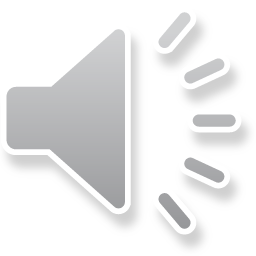 1
Vztah izotopového indikátoru a zkoumaného procesu:
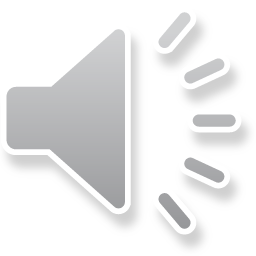 Radioaktivní nuklidový indikátor slouží k označení určité látky v obecném smyslu, např. sledování proudění kapaliny
Sledování chování určité chemické látky – pak musí být chemická forma této látky a indikátoru stejné nebo velmi podobné
Značené sloučeniny
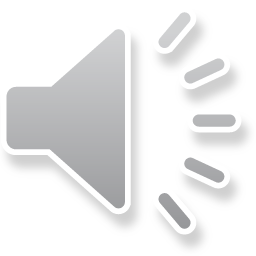 Sledování biochemických dějů vyžaduje značení sloučeniny na určitých místech v molekule radioaktivními izotopy na přesně určeném místě v molekule (specifické značení) nebo jde o obecné radioaktivní označení  sloučeniny aspoň jedním radioaktivním atomem (nespecifické značení)
Podmínka nutná:
dostatečná počáteční specifická aktivita značící látky
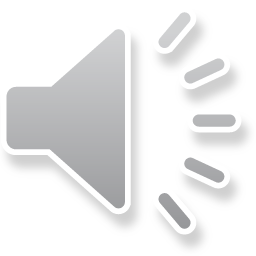 2
Značené sloučeniny
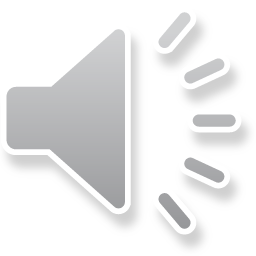 Izotopicky substituované sloučeniny - (všechny molekuly jsou na určitém místě specificky značené)
	2-(14C)-octová kyselina  Izotopicky značené sloučeniny –
směs normálních molekul s přirozeným izotopickým zastoupením a izotopicky substituovaných molekul (specificky značených)
směs 2-[14C]-octová kyselina + 2-[12,13C]-octová kyselina
3
Příklady preparativních postupů
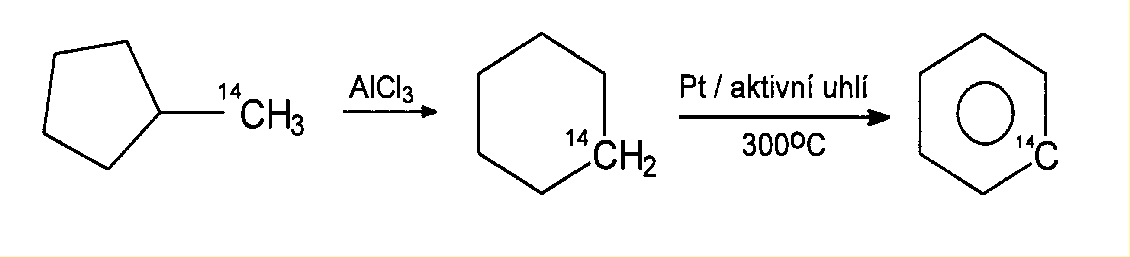 výroba 14C benzenu
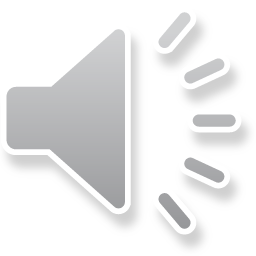 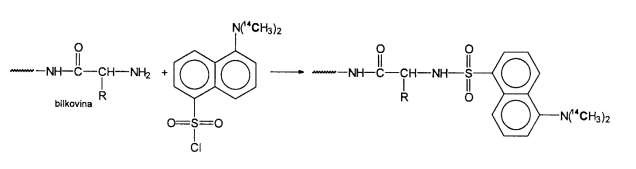 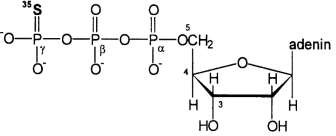 RMgBr + 14CO2  R-14COOMgBr  (hydrolýza) R-14COOH
výroba 14C karboxylové kyseliny  pomocí Grignardova činidla
Zavádění tritia je založeno především:
na adici 3H2 na dvojnou vazbu
pomocí redukujících tritidů LiAl3H4, NaB3H4
HCl
OH-
Příprava chromanu značeného 51Cr ozařováním oxidu chromitého neutrony
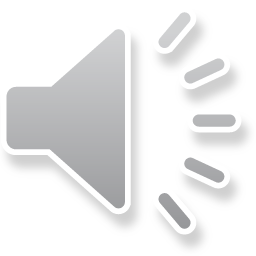 51CrO4  2-
50Cr2O3(n,) 51Cr2O3
51CrCl3
Další příklad využití značených sloučenin a procesu značení
4
Značení izotopickou výměnou

Jde o přípravu značených sloučenin, kdy se mezi dvěma molekulami, z nichž je jedna značená,  vyměňují dva izotopy téhož prvku (nejčastěji tritia)
Provedení: Do kontaktu se uvedou kontakt sloučenin s tritiovanou vodou. Je nutné, aby vazba  v obou sloučeninách s vodíkem podléhala alespoň minimální disociaci.

RO -1H	+	3H1HO	    RO -3H	+ 1H2O
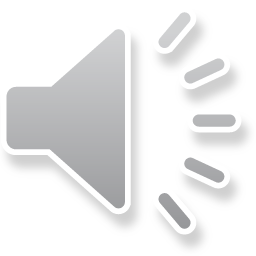 Biosyntetické metody

Jednoduché značené látky se použijí k výživě rostlin nebo mikroorganismů a využije se jejich syntetických schopností
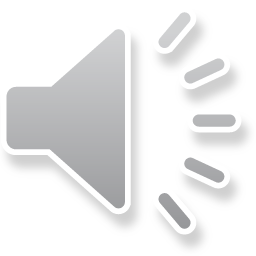 35SO42-
14CO2    3H2O   32PO43-
5